Kangasniemen väkiluku 2000 - 2018
8 000
7 000
6 000
5 000
4 000
6 679
6 587
6 494
6 419
6 315
6 251
6 215
6 131
6 091
6 024
5 964
5 865
5 839
5 801
5 693
5 628
5 603
5 549
5 452
3 000
2 000
1 000
0
2000  2001  2002  2003  2004  2005  2006  2007  2008  2009  2010  2011  2012  2013  2014  2015  2016  2017  2018
Lähde: ETELÄ-SAVON MAAKUNTALIITTO / Tilastokeskus, Statfin
Kokonaisnettomuutto Kangasniemellä 2000 - 2018, henkilöä
60
45
40
27
17
16
20
13
0
0
-3
-7
-10
-11
-12
-12
-20
-19
-32
-33
-33
-40
-40
-49
-60
-66
-80
2000	2001	2002	2003	2004	2005	2006	2007	2008	2009	2010	2011	2012	2013	2014	2015	2016	2017	2018
Lähde: ETELÄ-SAVON MAAKUNTALIITTO / Tilastokeskus, Statfin
Luonnollinen väestönmuutos Kangasniemellä 2000 - 2018, henkilöä
0
-10
-20
-30
-28
-32
-40
-47
-47
-50
-49
-51
-53
-55
-57
-57
-60
-59
-59
-62
-63
-66
-70
-70
-73
-74
-80
-85
-90
2000	2001
2002	2003
2004	2005
2006	2007
2008	2009
2010
2011	2012
2013
2014	2015	2016	2017	2018
Lähde: ETELÄ-SAVON MAAKUNTALIITTO / Tilastokeskus, Statfin
Nuorten 20-34-v. kokonaisnettomuutto Kangasniemellä  2000 - 2018, henkilöä
10
1
0
0
0
-10
-10
-12
-14
-16
-16
-20
-18
-18
-19
-21
-24
-27
-30
-30
-33
-36
-40
-45
-50
-49
-60
2000	2001	2002	2003	2004
2005	2006
2007	2008	2009
2010
2011
2012
2013
2014
2015
2016
2017
2018
Lähde: ETELÄ-SAVON MAAKUNTALIITTO / Tilastokeskus, Statfin
Nuorten 20-34-v. kokonaisnettomuutto Kangasniemellä  2000 - 2018, % ikäryhmästä
1,0
Kangasniemi	Etelä-Savon maakunta
0,2
0,0
0,0
0,0
- 1,0
-1,2
-1,2
-1,3
-1,3
-1,5
-1,5
- 1,8
- 1,8
- 2,0
-1,8
-2,0
-2,1
-2,2
-2,4
-2,4- 2,5
- 2,5
- 2,6
- 2,7
- 3,0
-2,7
- 2,9
-2,9
-2,9
- 3,1
- 3,1
-3,3
- 3,7
- 4,0
-3,8
-3,8
- 4,0
- 5,0   - 4,6
- 4,9
- 5,2
-5,4
- 6,0
- 6,7
- 7,0
- 6,9
- 8,0
2000  2001
2002  2003
2004  2005
2006  2007  2008
2009  2010
2011  2012  2013   2014
2015  2016  2017   2018
Lähde: ETELÄ-SAVON MAAKUNTALIITTO / Tilastokeskus, Statfin
Vanhushuoltosuhde (yli 65-v/15-64-v) Kangasniemellä  2000 - 2018, %
80,0
70,0
60,0
50,0
40,0
30,0
20,0
10,0
0,0
2000
2001
2002
2003
2004
2005
2006
2007
2008
2009
2010
2011
2012
2013
2014
2015
2016
2017
2018
Kangasniemi
36,8
38,5
39,4
40,4
41,9
42,8
44,2
45,1
45,5
46,4
48,2
49,6
52,5
56,2
59,5
62,6
65,2
68,3
70,2
Etelä-Savo
29,6
30,1
30,9
31,8
32,7
33,0
34,2
34,5
35,3
36,1
37,3
39,0
41,0
42,9
44,7
46,6
48,3
50,4
52,7
Lähde: ETELÄ-SAVON MAAKUNTALIITTO / Tilastokeskus, Statfin
Kangasniemen väestöennuste vuoteen 2040
6 000
5 000
4 000
3 000
5 370
5 300
5 232
5 168
5 106
5 044
4 984
4 926
4 869
4 814
4 761
4 711
4 663
4 613
4 565
4 517
4 472
4 430
4 390
4 351
4 313
4 278
2 000
1 000
0
2019 2020 2021 2022 2023 2024 2025 2026 2027 2028 2029 2030 2031 2032 2033 2034 2035 2036 2037 2038 2039 2040
Lähde: ETELÄ-SAVON MAAKUNTALIITTO / Tilastokeskus, Statfin/Väestö/Väestöennuste 2019
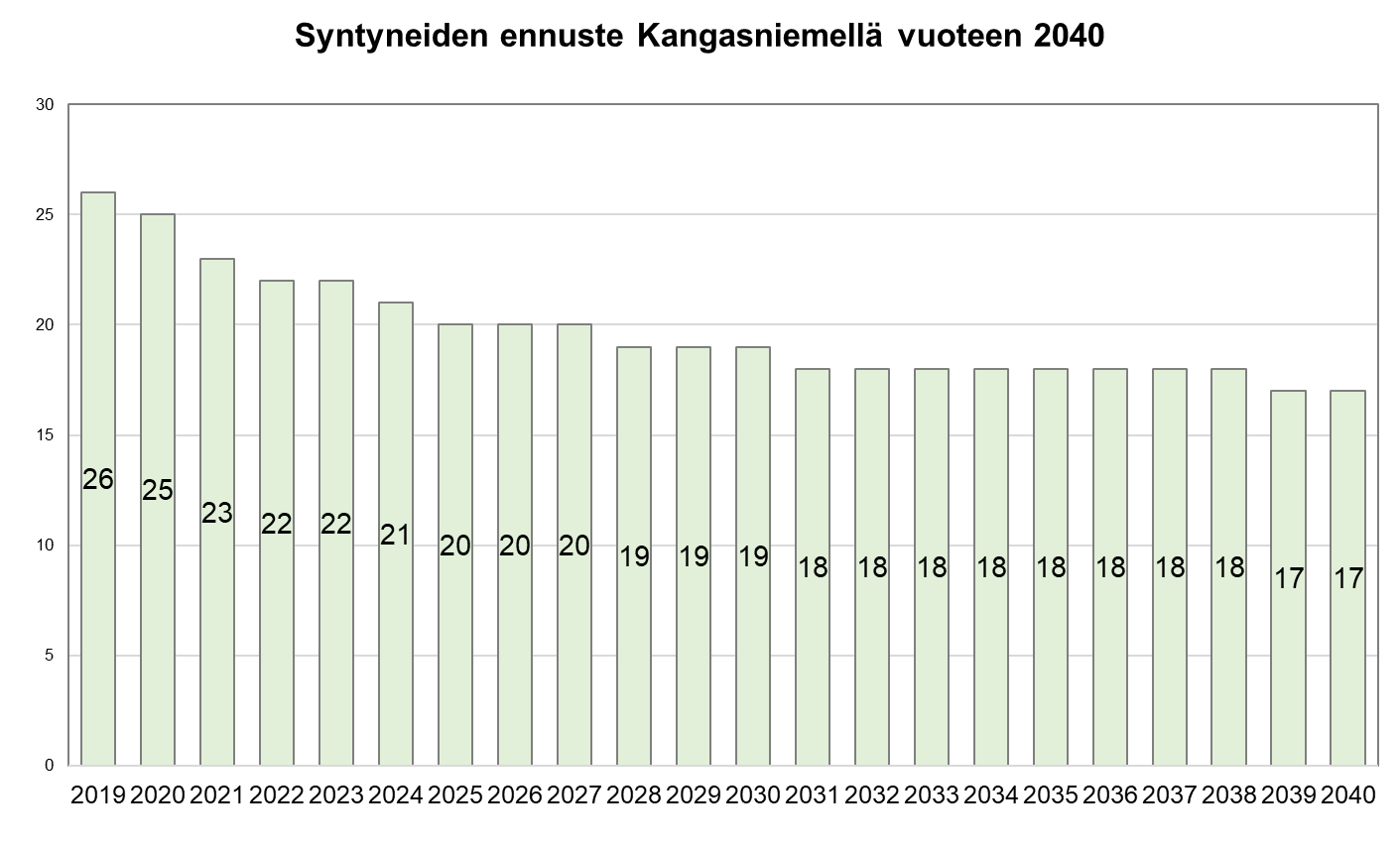 Lähde: ETELÄ-SAVON MAAKUNTALIITTO / Tilastokeskus, Statfin/Väestö/Väestöennuste 2019
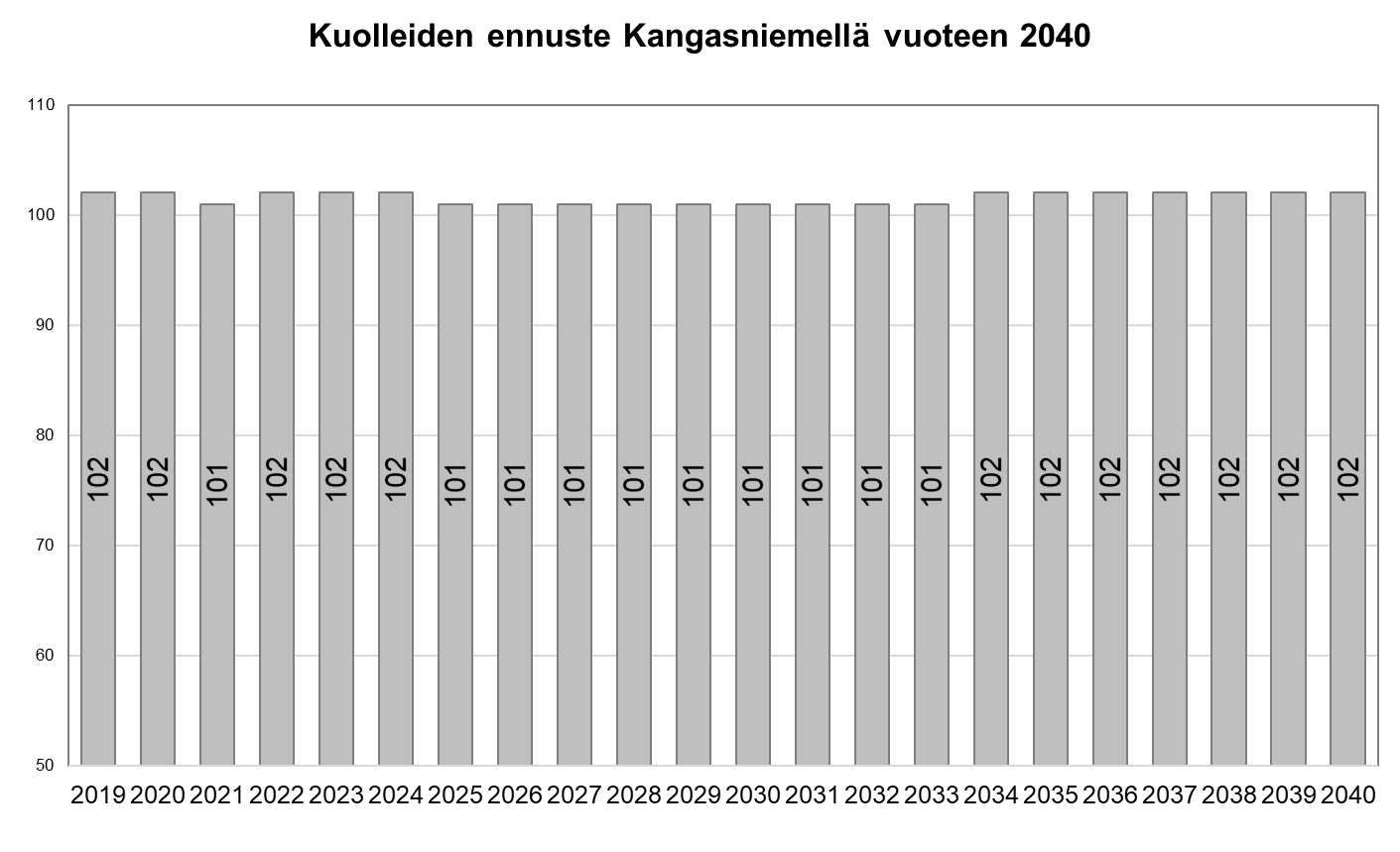 Lähde: ETELÄ-SAVON MAAKUNTALIITTO / Tilastokeskus, Statfin/Väestö/Väestöennuste 2019
Muuttoliikkeen (kokonaisnettomuutto) ennuste Kangasniemellä vuoteen 2040
60
50
47	47
50
44
43
40
40
36
35
33
33
31
29
27
30
24
22
20
19
17	17
20
12
10
6
0
-5
-10
2019 2020 2021 2022 2023 2024 2025 2026 2027 2028 2029 2030 2031 2032 2033 2034 2035 2036 2037 2038 2039 2040
Lähde: ETELÄ-SAVON MAAKUNTALIITTO / Tilastokeskus, Statfin/Väestö/Väestöennuste 2019
Väestöennuste ikäryhmittäin Kangasniemellä vuoteen 2040
3000
-14
15 - 64
65 -
2500


2 052
2000
1 875

1500
1000
500
351
0
2019 2020 2021 2022 2023 2024 2025 2026 2027 2028 2029 2030 2031 2032 2033 2034 2035 2036 2037 2038 2039 2040
Lähde: ETELÄ-SAVON MAAKUNTALIITTO / Tilastokeskus, Statfin/Väestö/Väestöennuste 2019
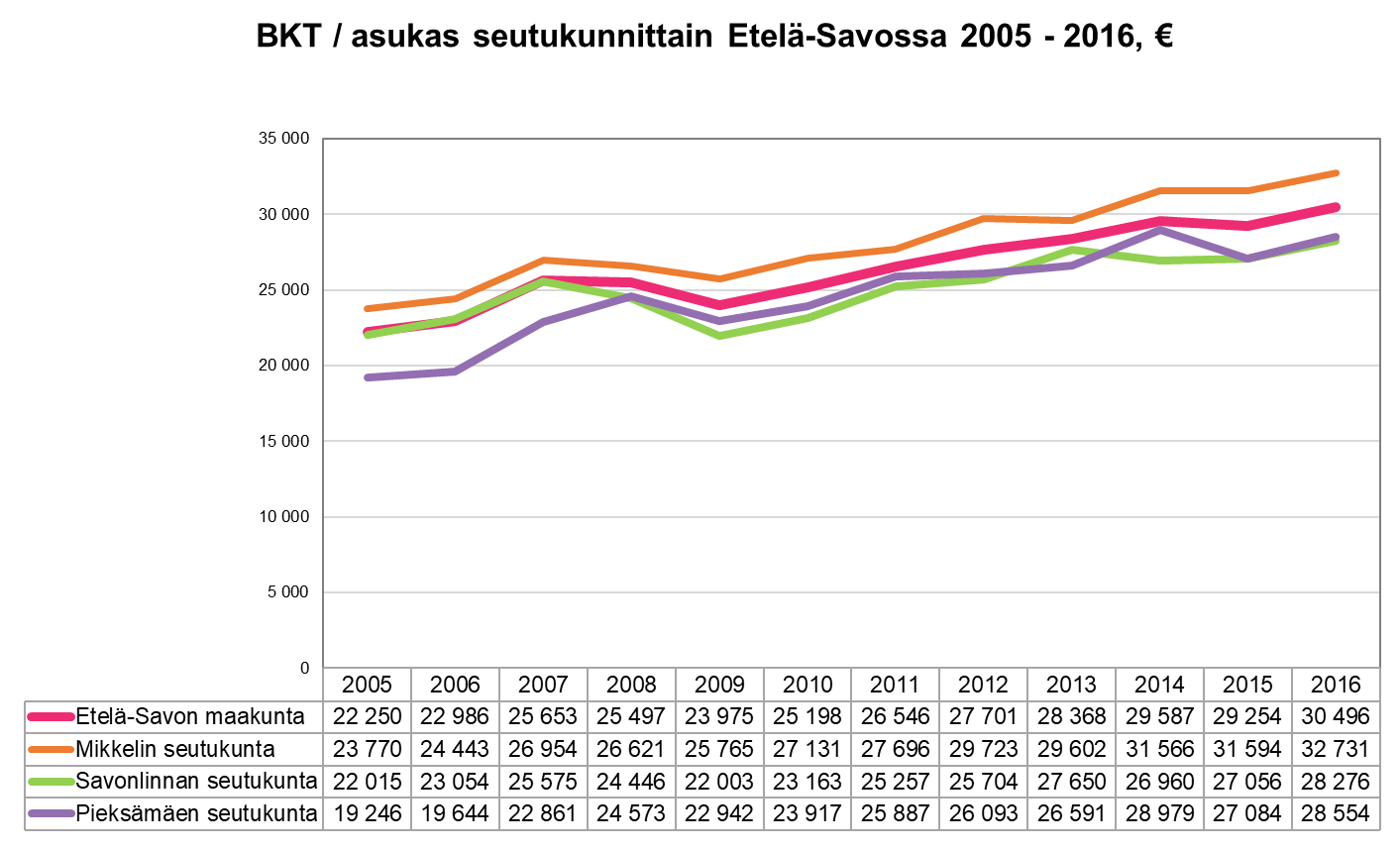 Lähde: ETELÄ-SAVON MAAKUNTALIITTO / Tilastokeskus, Statfin/Kansantalous/Aluetilinpito
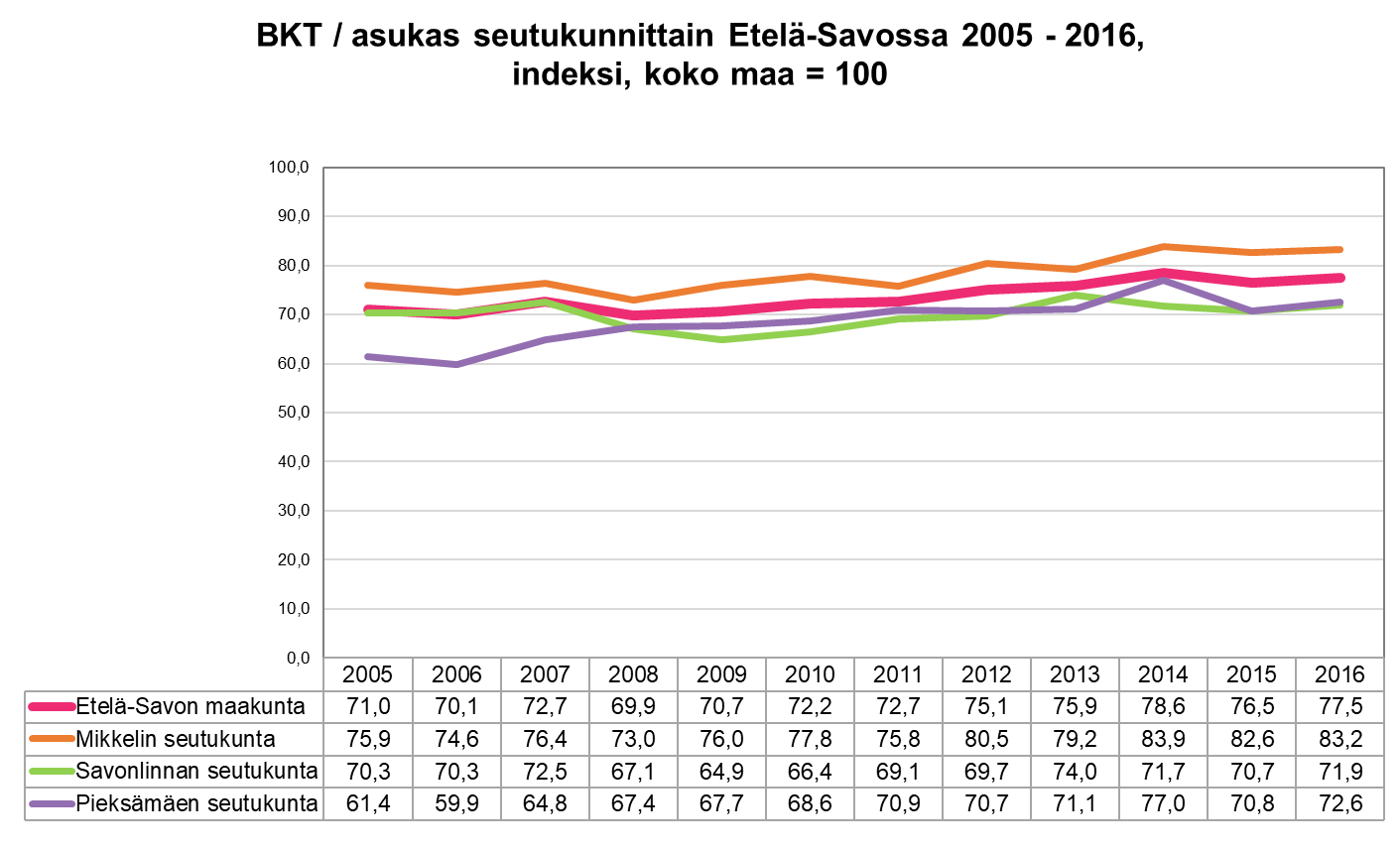 Lähde: ETELÄ-SAVON MAAKUNTALIITTO / Tilastokeskus, Statfin/Kansantalous/Aluetilinpito
Yritysten liikevaihto Kangasniemellä 2013 - 2017, 1000 €

153 000

152 000

151 000

150 000

149 000
148 000
151 825
151 744
151 655
147 000
149 651
146 000
146 610
145 000
144 000
2013
2014
2015
2016
2017
Lähde: ETELÄ-SAVON MAAKUNTALIITTO / Tilastokeskus / Yritykset / Yritysrekisterin vuositilasto
Yritysten toimipaikat Kangasniemellä 2013 - 2017, kpl

730

720

710

700

690
718
711
680
705
670
676
674
660
650
2013
2014
2015
2016
2017
Lähde: ETELÄ-SAVON MAAKUNTALIITTO / Tilastokeskus / Yritykset / Yritysrekisterin vuositilasto
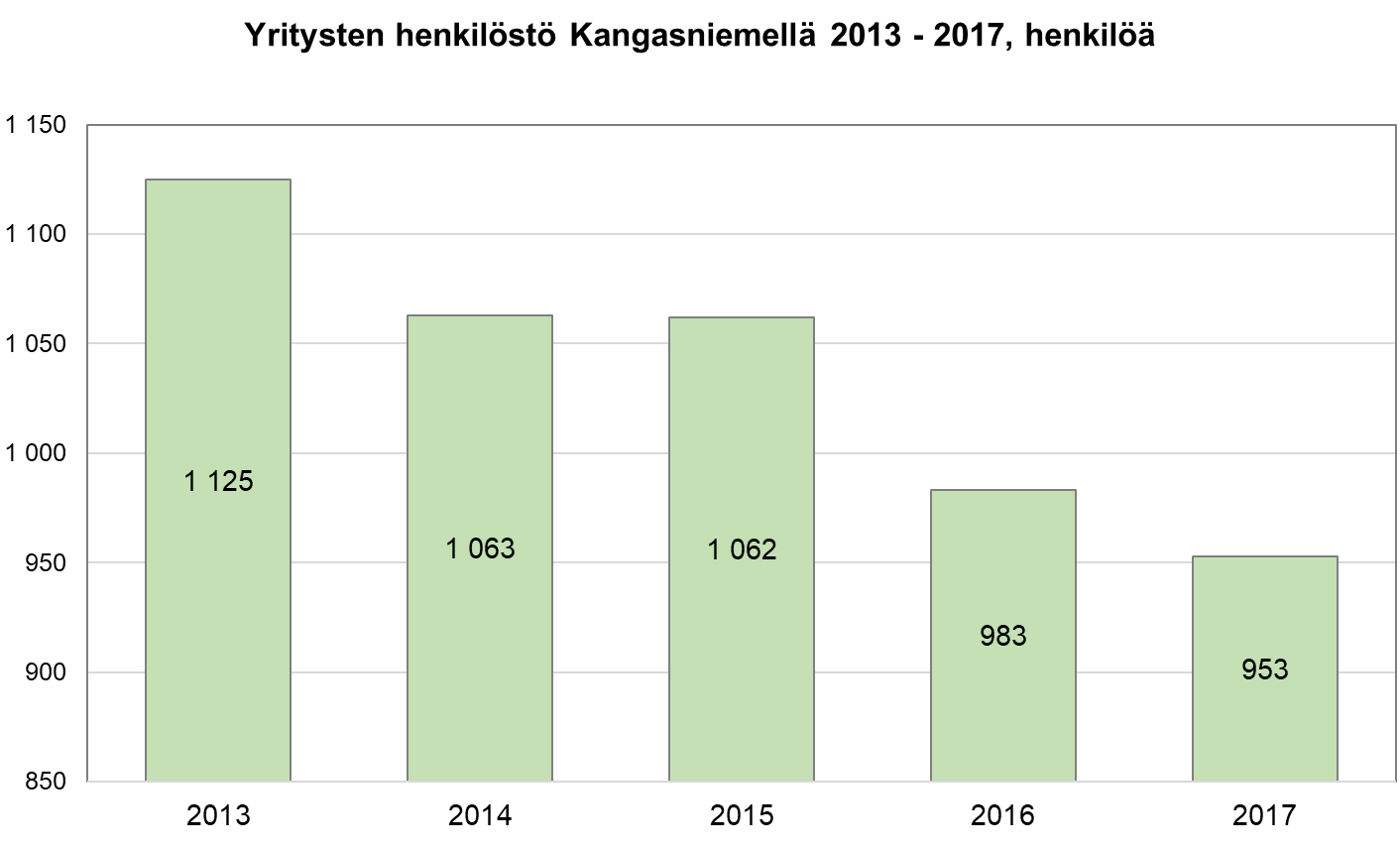 Lähde: ETELÄ-SAVON MAAKUNTALIITTO / Tilastokeskus / Yritykset / Yritysrekisterin vuositilasto
Veronalaiset tulot keskimäärin kunnittain Etelä-Savossa 2016 - 2017,
€/tulonsaaja
35 000
2016	2017
30 000
25 000
20 000
29 397
29 962
26 560
26 968
15 000
25 691
26 061
25 467
25 325
24 881
25 124
24 003
25 114
24 458
25 024
24 939
24 905
23 970
24 637
24 080
24 297
22 941
23 422
23 200
23 206
23 008
22 926
22 801
22 834
22 663
22 485
10 000
5 000
0
Lähde: ETELÄ-SAVON MAAKUNTALIITTO / Tilastokeskus, Statfin/Tulot ja kulutus/Veronalaiset tulot
Ansiotulot keskimäärin kunnittain Etelä-Savossa 2016 - 2017, €/tulonsaaja

2016	2017
30 000
25 000
20 000
27 492
27 801
15 000
24 770
25 008
23 708
23 816
23 428
23 557
22 969
23 306
22 187
22 512
21 403
21 696
21 220
21 586
21 106
21 515
21 305
21 505
21 187
21 043
20 860
20 836
20 591
20 640
20 263
20 122
19 858
19 746
10 000
5 000
0
Lähde: ETELÄ-SAVON MAAKUNTALIITTO / Tilastokeskus, Statfin/Tulot ja kulutus/Veronalaiset tulot
Pääomatulot keskimäärin kunnittain Etelä-Savossa 2016 - 2017, €/tulonsaaja
4 500
2016	2017
4 000


3 500


3 000


2 500


2 000


1 500


1 000


500


0
4 162
3 820
2 897
3 600
2 943
3 089
2 567
2 941
2 860
2 711
2 752
2 393
2 608
2 566
2 401
2 363
1 754
2 378
1 983
2 245
1 905
2 161
2 148
2 090
1 790
1 960
1 489
1 719
1 453
1 567
Lähde: ETELÄ-SAVON MAAKUNTALIITTO / Tilastokeskus, Statfin/Tulot ja kulutus/Veronalaiset tulot
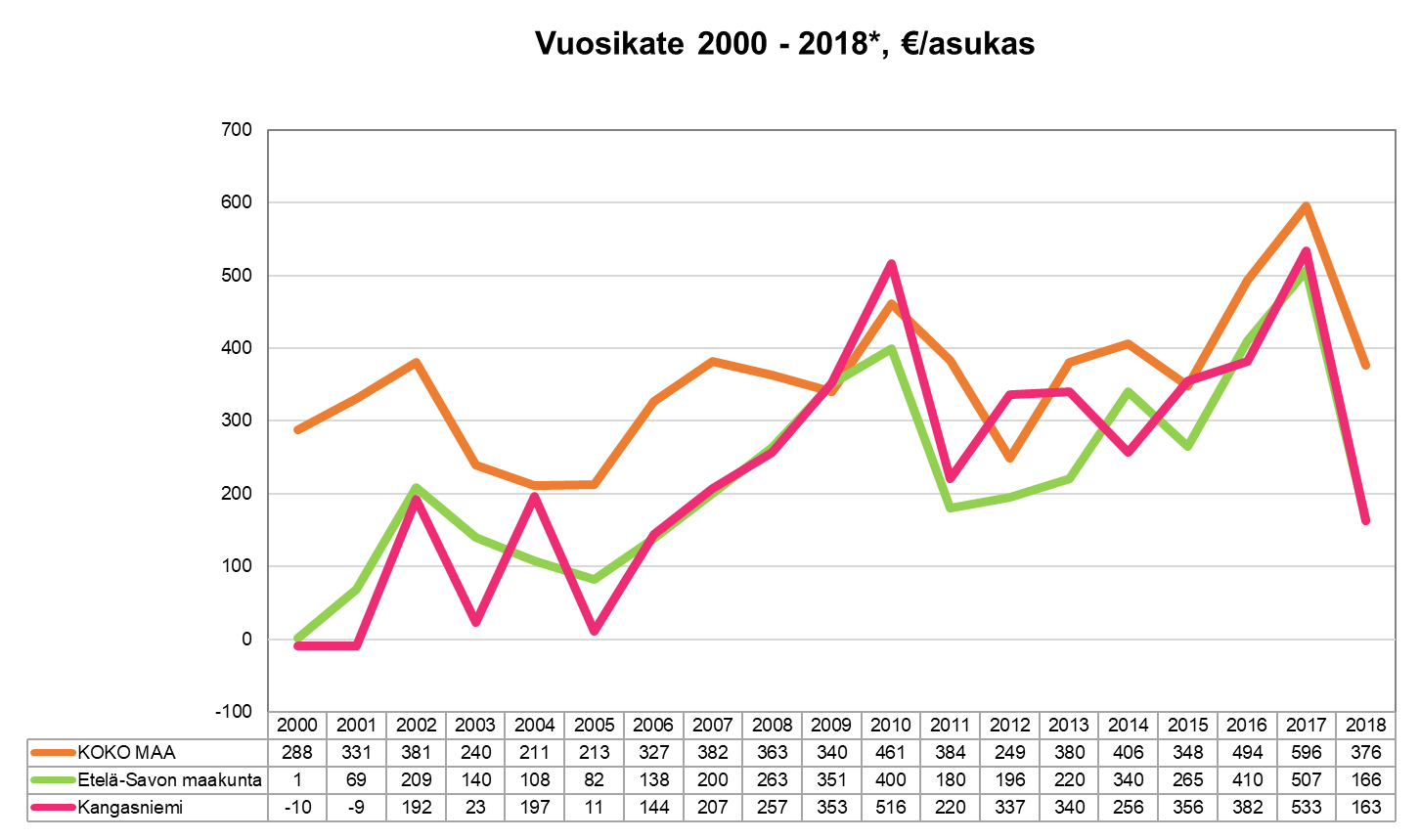 Lähde: ETELÄ-SAVON MAAKUNTALIITTO / Tilastokeskus (THL, Tilasto- ja indikaattoripankki Sotkanet sekä Kuntaliitto,  www.kunnat.net)
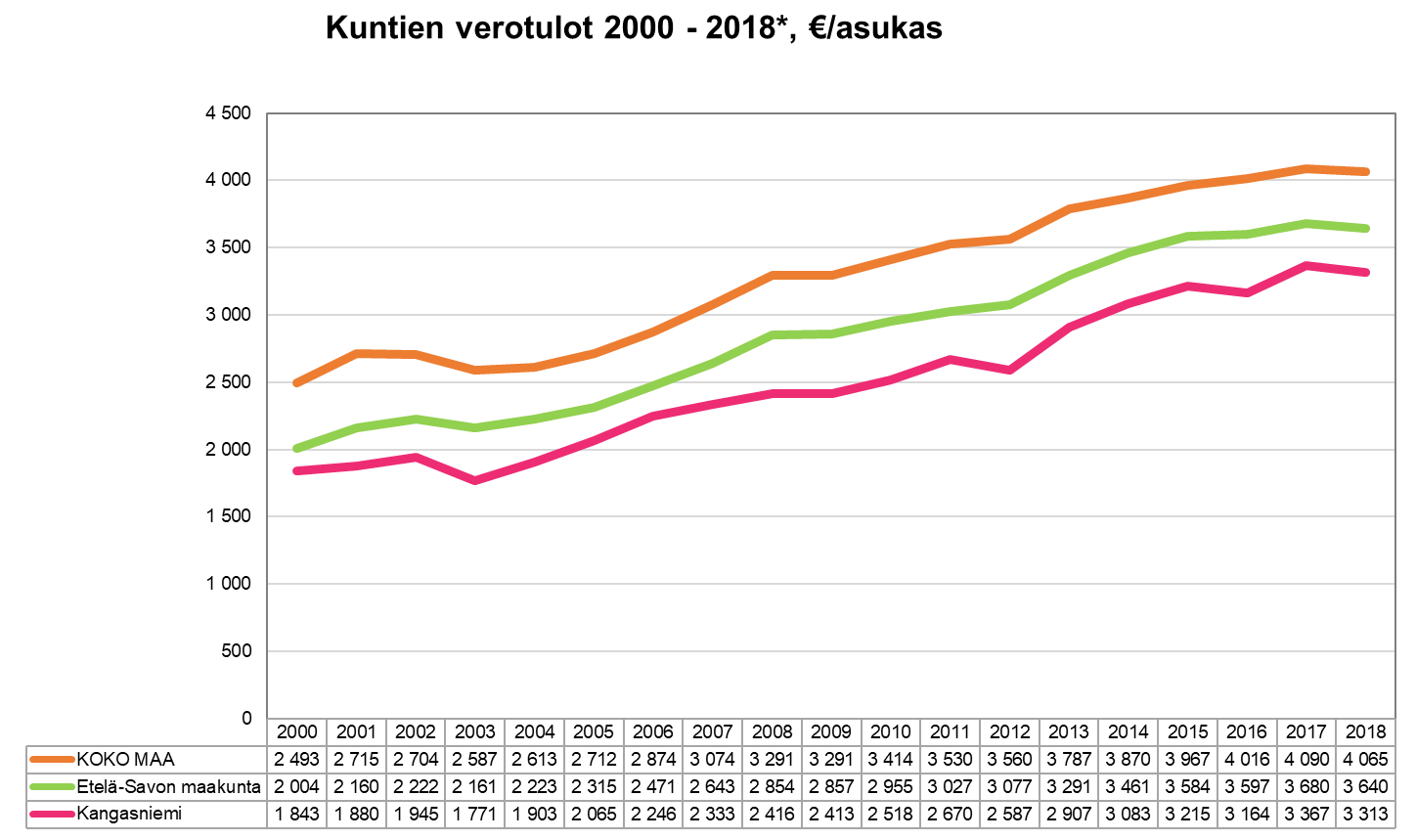 Lähde: ETELÄ-SAVON MAAKUNTALIITTO / Tilastokeskus (THL, Tilasto- ja indikaattoripankki Sotkanet sekä Kuntaliitto,  www.kunnat.net)
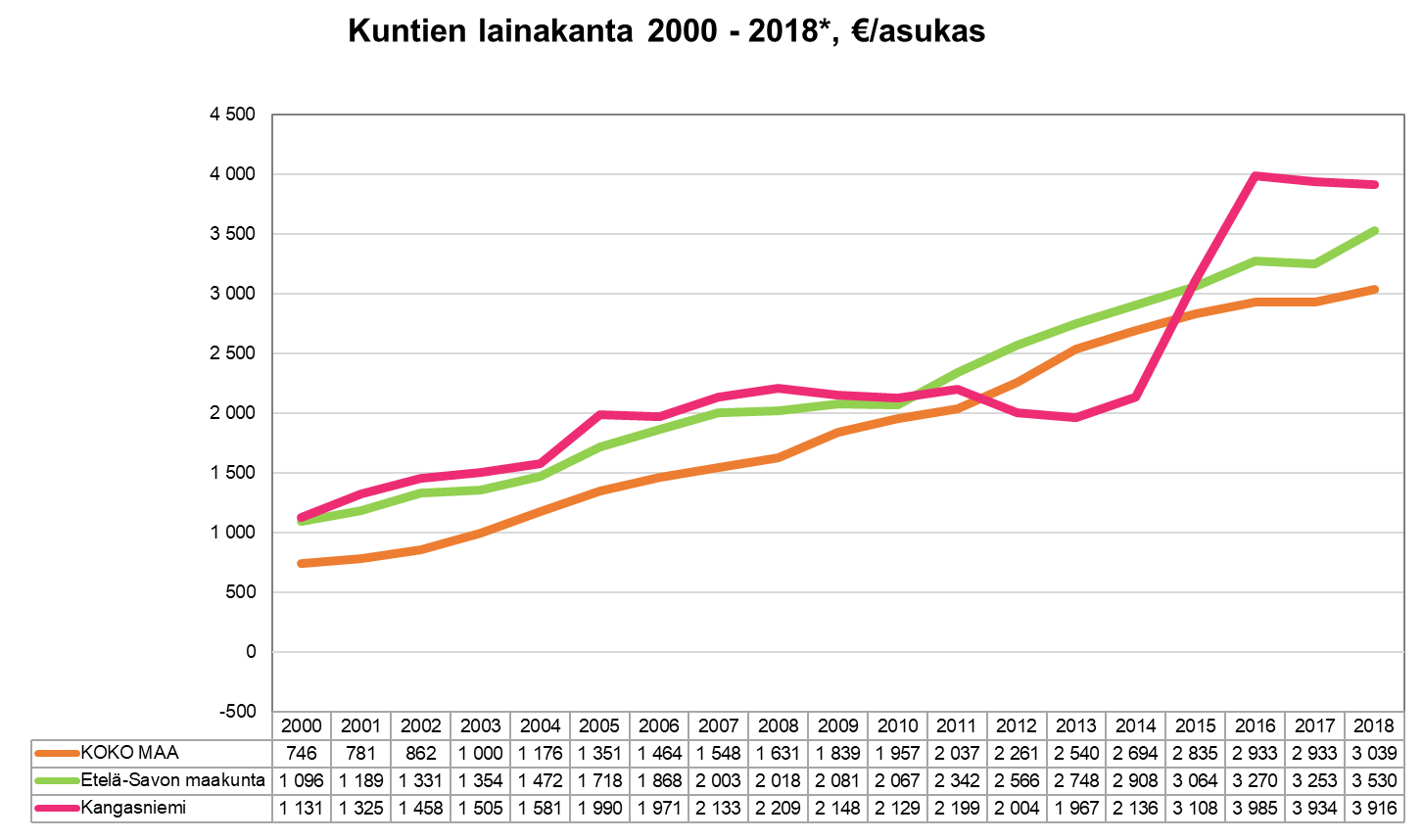 Lähde: ETELÄ-SAVON MAAKUNTALIITTO / Tilastokeskus (THL, Tilasto- ja indikaattoripankki Sotkanet sekä Kuntaliitto,  www.kunnat.net)
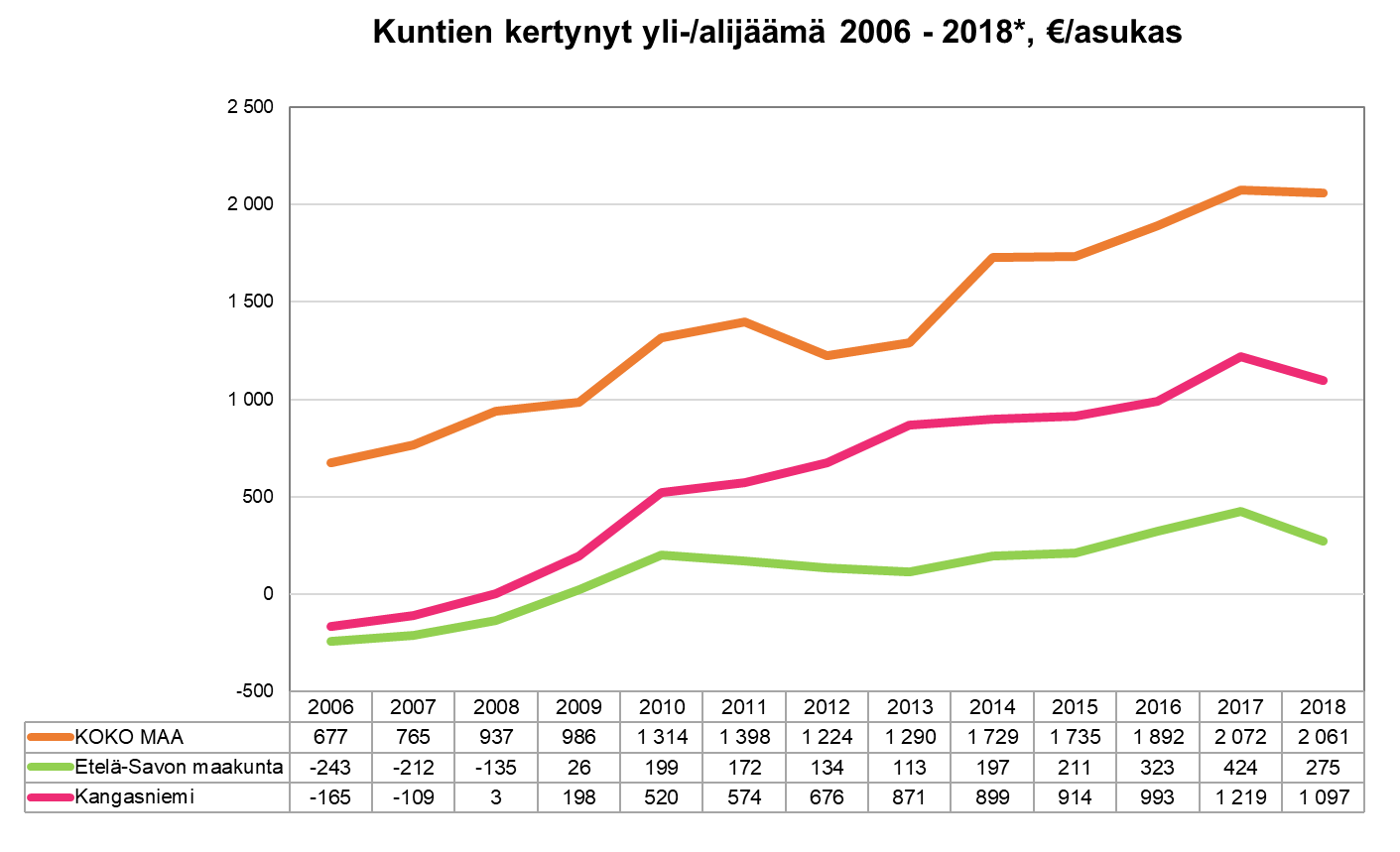 Lähde: ETELÄ-SAVON MAAKUNTALIITTO / Tilastokeskus (THL, Tilasto- ja indikaattoripankki Sotkanet sekä Kuntaliitto,  www.kunnat.net)
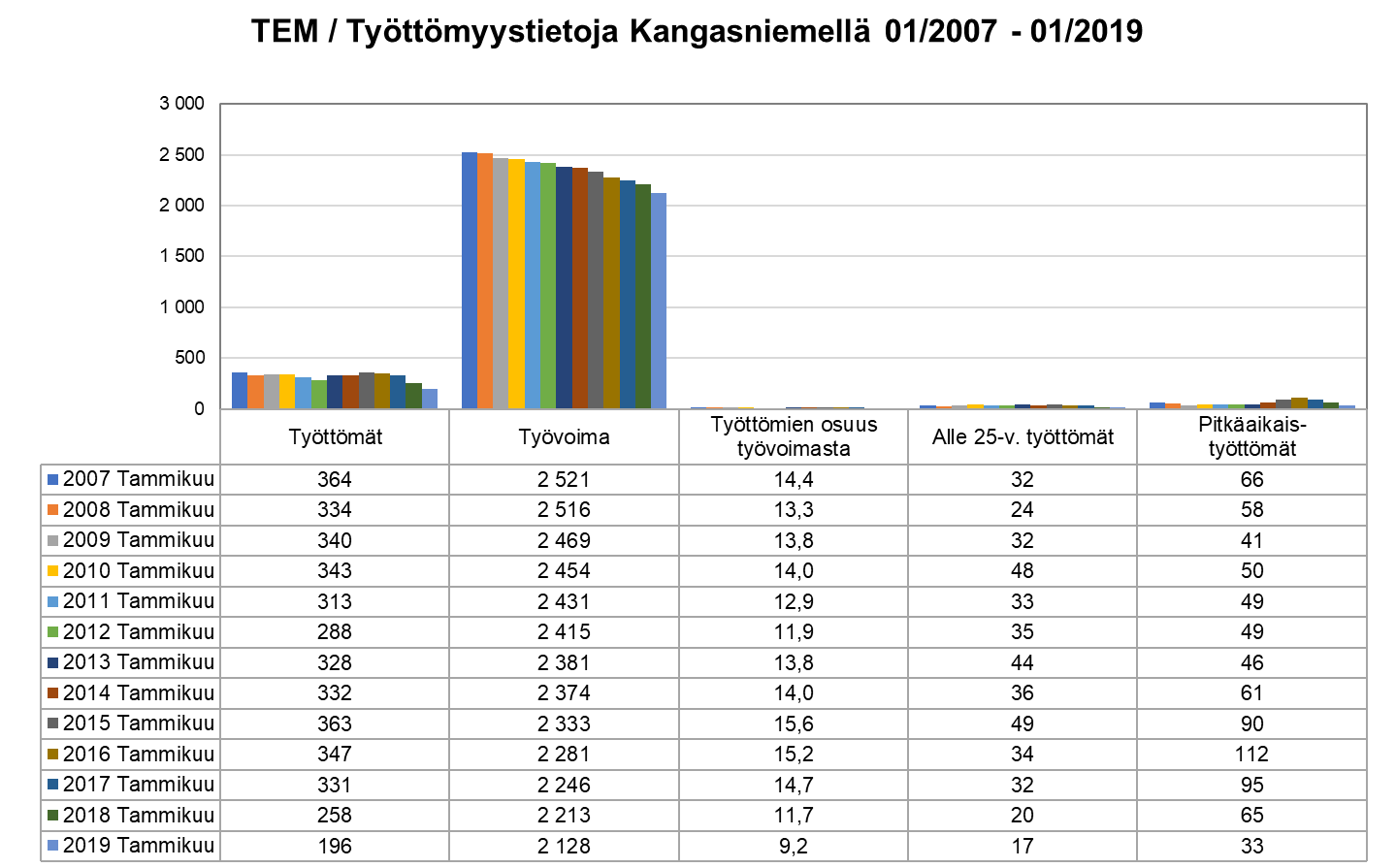 Lähde: ETELÄ-SAVON MAAKUNTALIITTO / Tilastokeskus, Statfin / Työ- ja elinkeinoministeriö, Työnvälitystilasto
Alueella työssäkäyvät (työpaikat) Kangasniemellä 2000 - 2017
2 000
1 952
1 950
1 925
1 912
1 911
1 878
1 900
1 874  1 868
1 844
1 826  1 841  1 828
1 803  1 815
1 800
1 768
1 711
1 700
1 658
1 632

1 600
1 500
1 400
2000
2001
2002
2003
2004
2005	2006
2007
2008
2009	2010	2011
2012	2013
2014
2015
2016
2017
Lähde: ETELÄ-SAVON MAAKUNTALIITTO / Tilastokeskus, Statfin  > Väestö/Työssäkäynti / Alueella työssäkäyvät (työpaikat)
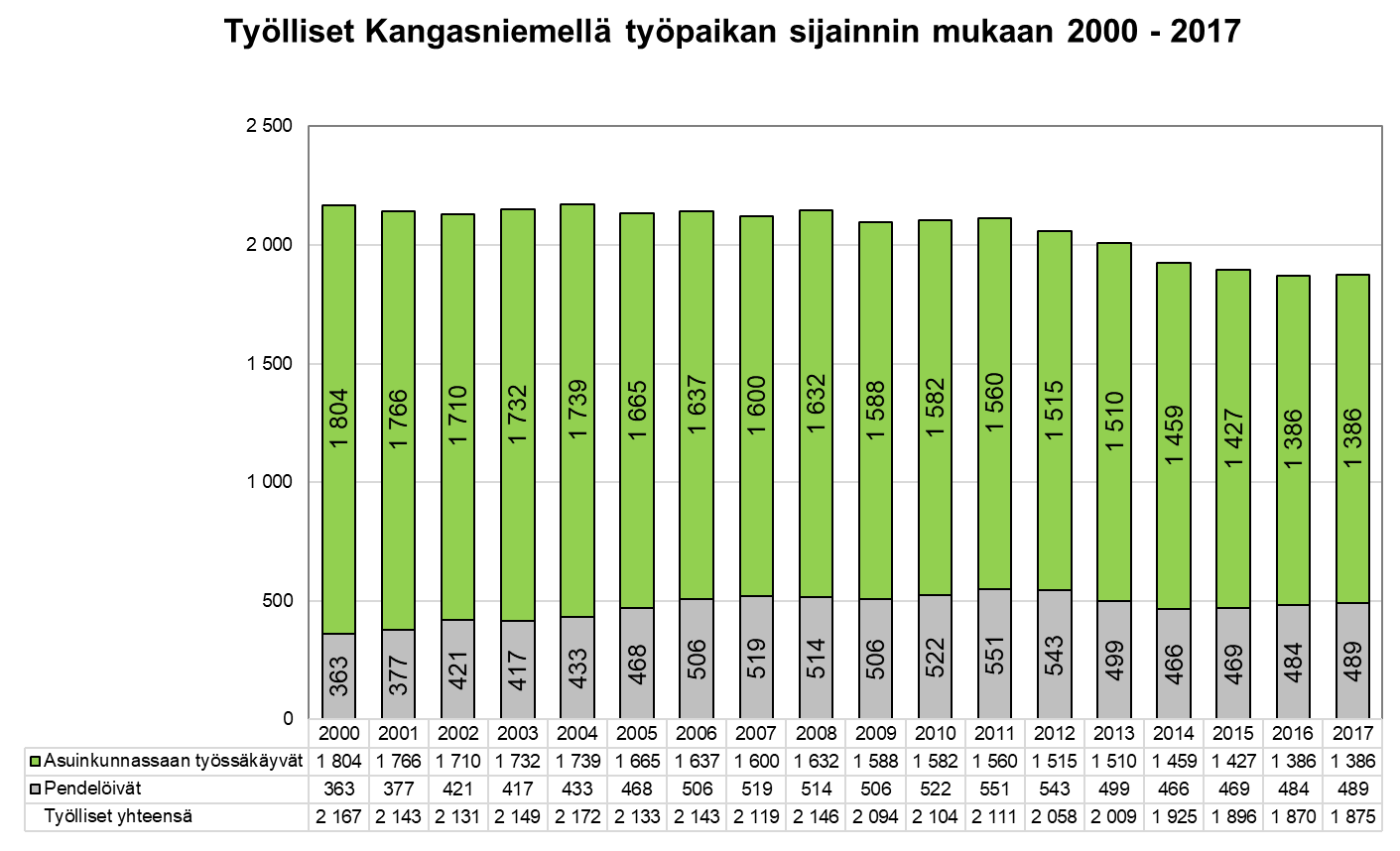 Lähde: ETELÄ-SAVON MAAKUNTALIITTO /Tilastokeskus - Työssäkäyntitilasto
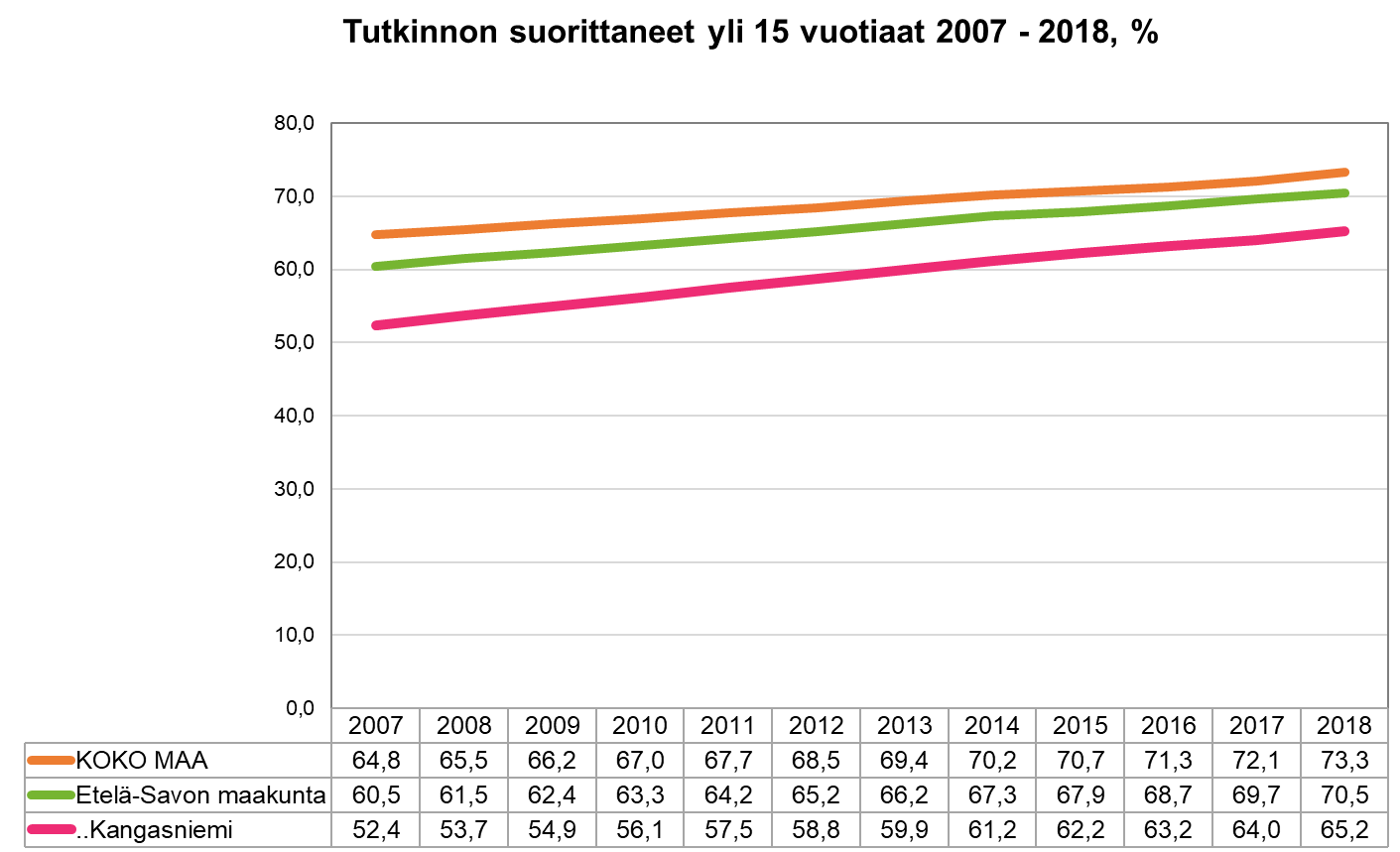 Lähde: ETELÄ-SAVON MAAKUNTALIITTO / Tilastokeskus, Statfin  > Koulutus/Väestön koulutusrakenne
Peruskoulun jälkeistä tutkintoa vailla olevat 25-29-vuotiaat Kangasniemellä  2007 - 2018, lukumäärä
50
45
43
45
40
40
39
38
40
34
35
29
30
26
25
21
20
20
20

15

10

5

0
2007
2008
2009
2010
2011
2012
2013
2014
2015
2016
2017
2018
Lähde: ETELÄ-SAVON MAAKUNTALIITTO / Tilastokeskus, Statfin  > Koulutus/Väestön koulutusrakenne
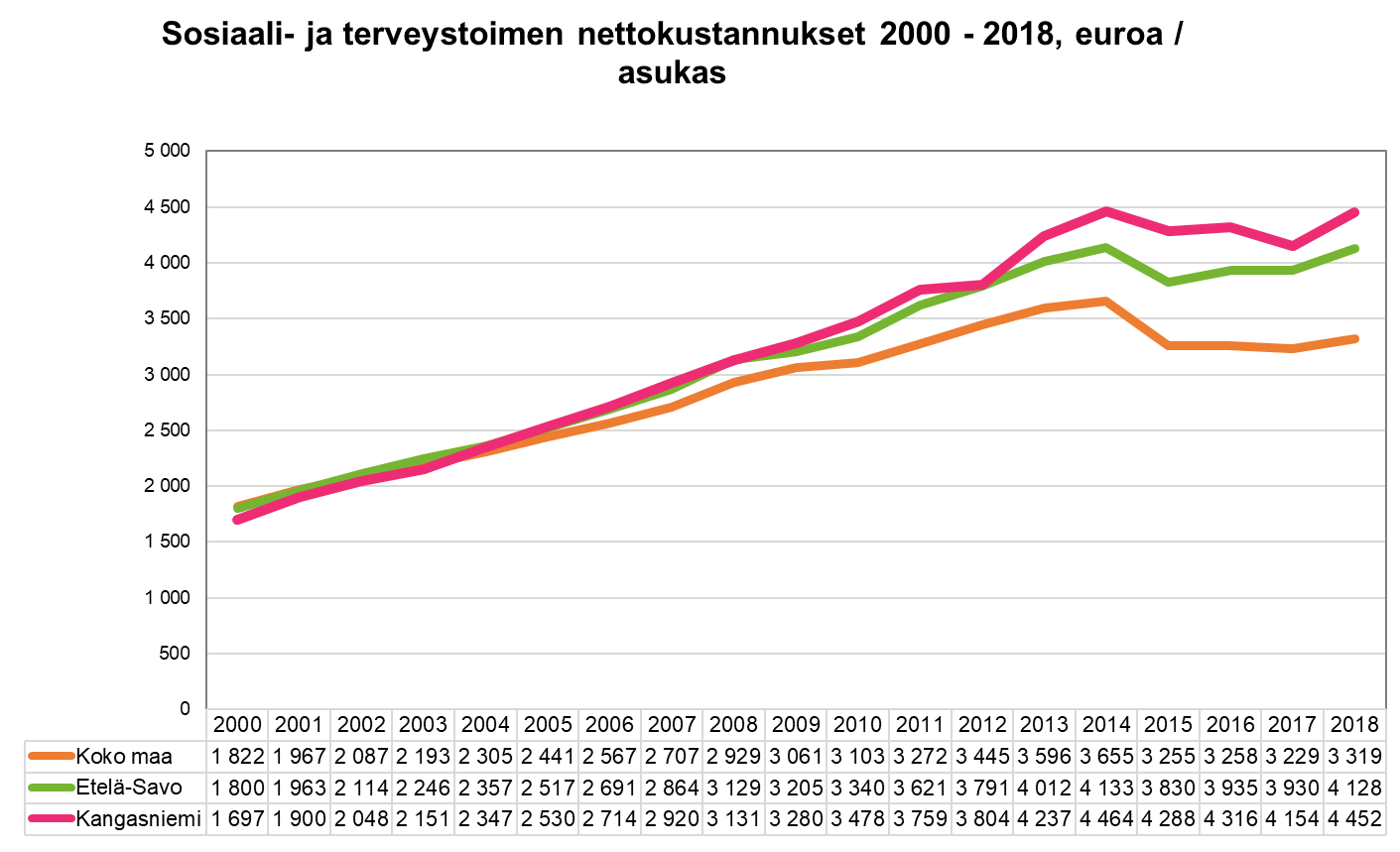 Lähde: ETELÄ-SAVON MAAKUNTALIITTO / THL, Tilasto- ja indikaattoripankki SOTKAnet, id:1073
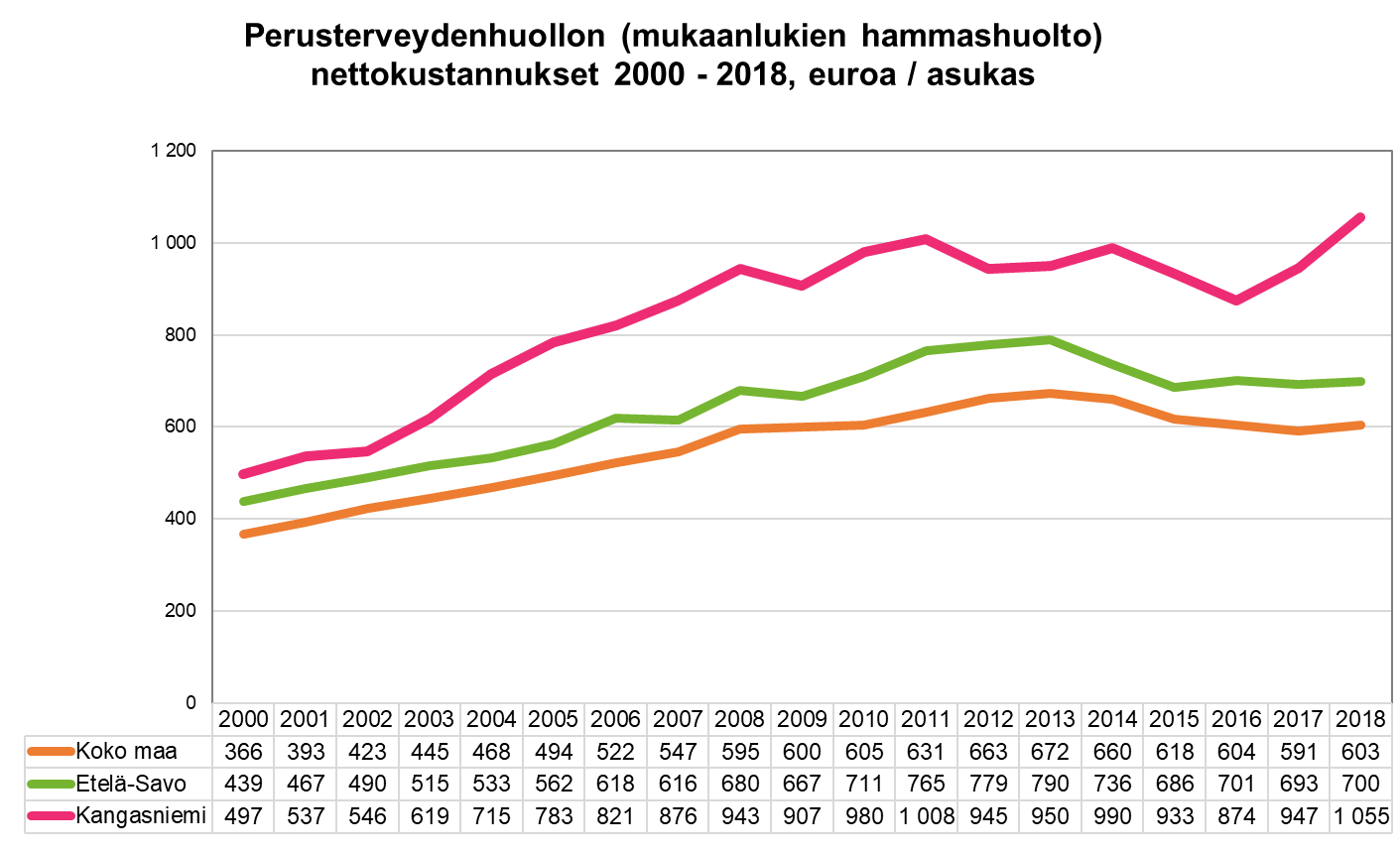 Lähde: ETELÄ-SAVON MAAKUNTALIITTO / THL, Tilasto- ja indikaattoripankki SOTKAnet, id:1072
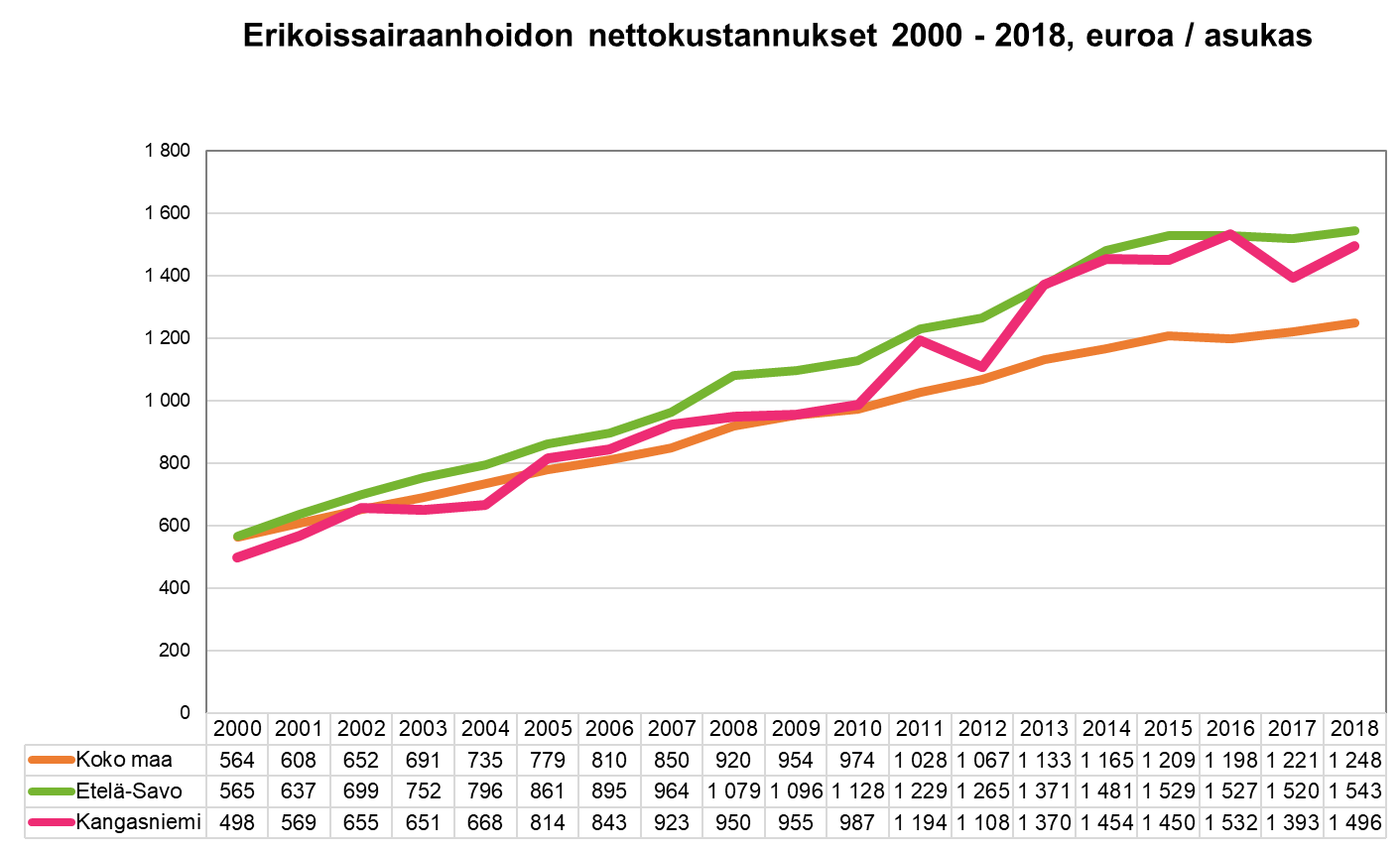 Lähde: ETELÄ-SAVON MAAKUNTALIITTO / THL, Tilasto- ja indikaattoripankki SOTKAnet, id:1071
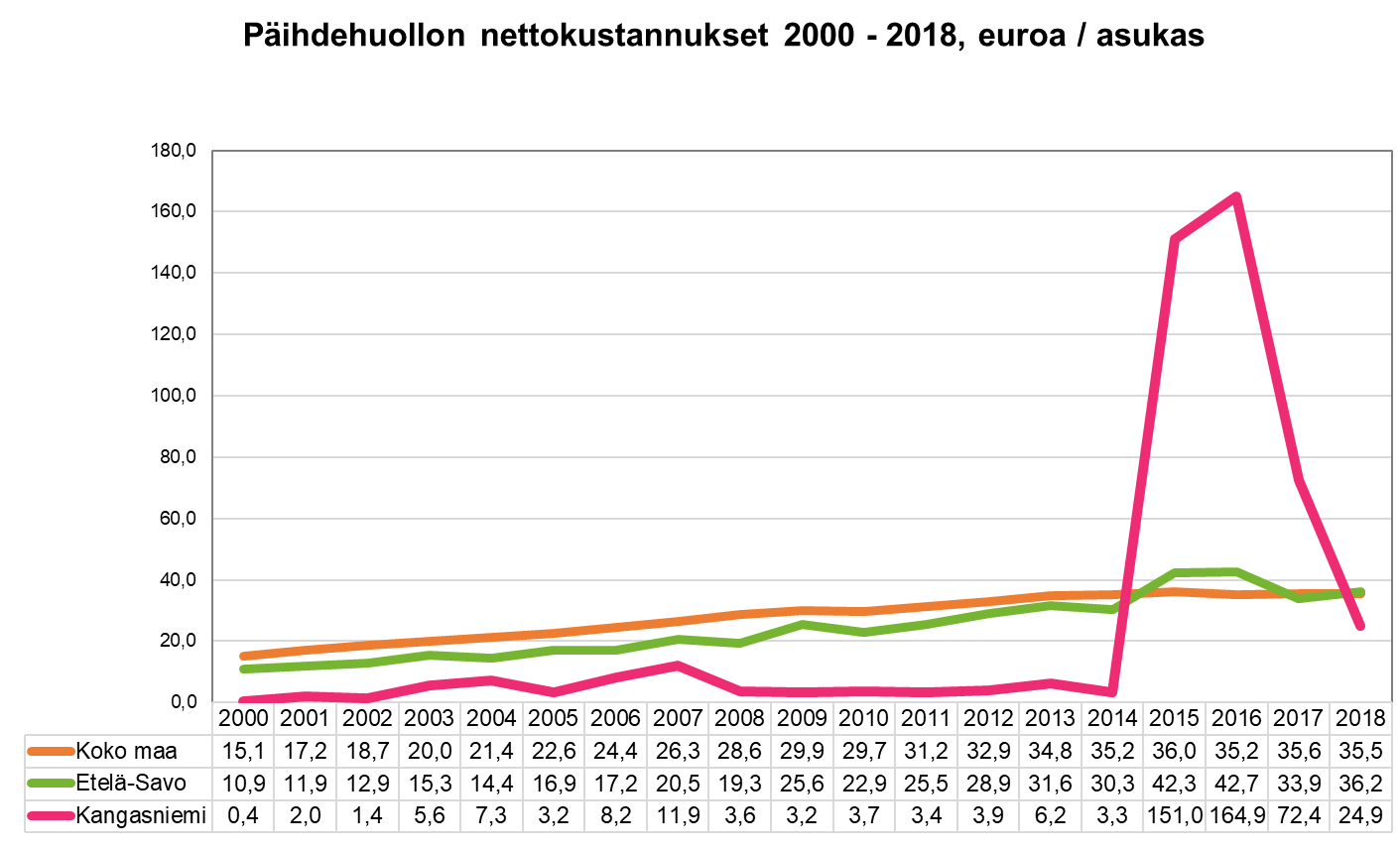 Lähde: ETELÄ-SAVON MAAKUNTALIITTO / THL, Tilasto- ja indikaattoripankki SOTKAnet, id:1273
Kelan sairastavuusindeksi 2018, ikävakioitu
160
133,4
140
130,9
122,3
120,0
119,2
119,1
117,6
116,1
120	113,8
112,8
112,0
108,9
108,7
107,6
103,0
100,0
100

80

60

40

20

0
THL:n sairastavuusindeksi 2016, ikävakioitu
140,0
129,7
124,4
123,8
123,5
120,6
119,3
118,1
114,4
120,0
112,4
111,6
109,0
108,5
106,5
106,3
105,0
100,0
100,0


80,0


60,0


40,0


20,0


0,0
Lähde: ETELÄ-SAVON MAAKUNTALIITTO / THL, Tilasto- ja indikaattoripankki SOTKAnet, id:243
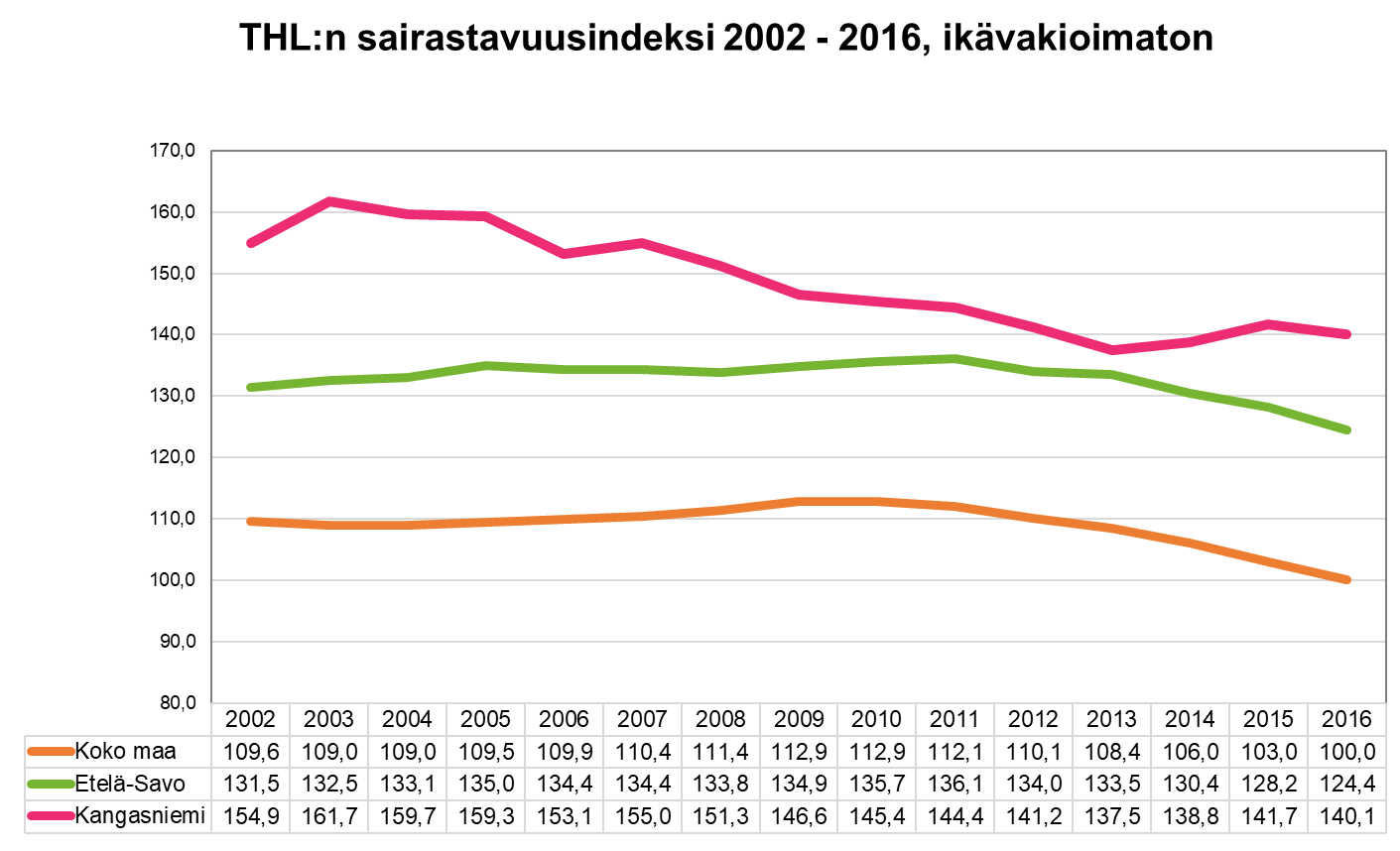 Lähde: ETELÄ-SAVON MAAKUNTALIITTO / THL, Tilasto- ja indikaattoripankki SOTKAnet, id:244
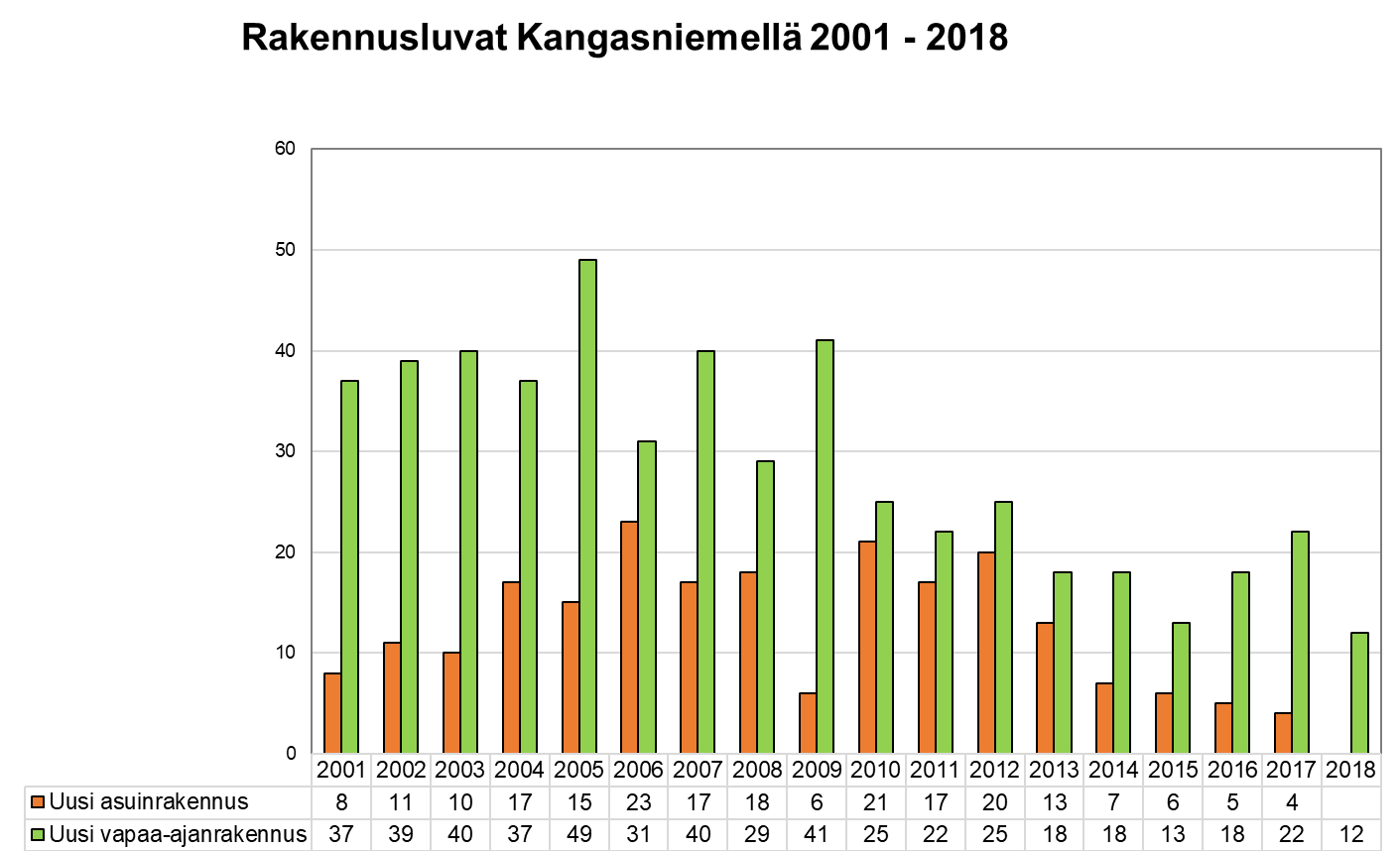 Lähde: ETELÄ-SAVON MAAKUNTALIITTO / Tilastokeskus
Vapaa-ajan asunnot Kangasniemellä 2000, 2005 ja 2010 - 2018
3 900
3 771
3 767
3 800
3 745
3 735
3 730
3 713
3 704
3 700
3 669
3 700
3 631
3 600

3 500

3 400
3 261
3 300
3 200

3 100

3 000
2000	2005	2010	2011	2012	2013	2014	2015	2016

Lähde: ETELÄ-SAVON MAAKUNTALIITTO / Tilastokeskus, Statfin-tietokanta  > Asuminen/Rakennukset ja kesämökit
2017
2018